DIGITAL LOGIC
N.JAFRIN
ASSISTANT PROFESSOR
DEPARTMENT OF COMPUTER SCIENCE & IT
JAMAL MOHAMED COLLEGE(AUTONOMOUS)
TRICHY
iNTRODUCTION
NUMBER SYSTEM
	A digital system can understand positional number system only where there are a few symbols called digits and these symbols represent different values depending on the position they occupy in the number.
A value of each digit in a number can be determined using
	The digit
	The position of the digit in the number
	The base of the number system (where base 	is defined as the total number of digits 	available in the number system).
In the digital computer, there are various types of number systems used for representing information
Types of Number System
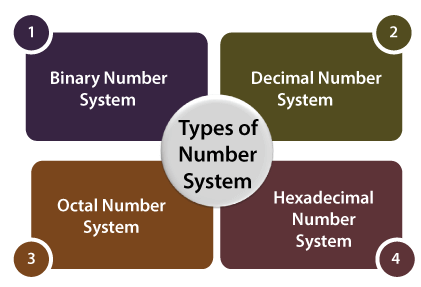 S.N                                 Number System  & Description

1		          Binary Number System
		          Base 2. Digits used: 0, 1
2		          Octal Number System
		          Base 8. Digits used: 0to 7
3	                            Hexa Decimal Number 	                             System
		           Base 16. Digits used: 0 to 9, 		           Letters used: A- F
4		          Decimal Number system 		          base: 10, Digits used: 0 to 9.
Types of Number System
Binary Number System
Characteristics
	Uses two digits, 0 and 1.
	Also called base 2 number system
	Each position in a binary number represents 	power of the base (2). Example: 20
Examples:
	(10100)2, (11011)2, (11001)2, (000101)2, (011010)2.
Example
Binary Number : 101012
Calculating Decimal Equivalent −
Step Binary NumberDecimal Number
Step 1 :
101012((1 × 24) + (0 × 23) + (1 × 22) + (0 × 21) + (1 × 20))10
Step 2: 101012(16 + 0 + 4 + 0 + 1)10
Step 3:   101012   -   2110
Note: 101012 is normally written as 10101.
Binary Number System
The decimal numbers are used in our day to day life. The decimal number system contains ten digits from  0 to 9(base 10). 
Here, the successive place value or position, left to the decimal point holds units, tens, hundreds, thousands, and so on.
The 0 is the minimum value of the digit, and 9 is the maximum value of the digit.
Decimal Number System
For example: 
	The decimal number 2541 consist of the digit 1 in the unit position, 4 in the tens position, 5 in the hundreds position, and 2 in the thousand positions and the value will be written as:
	= (2×1000) + (5×100) + (4×10) + (1×1) (2×103) + (5×102) + (4×101) + (1×100) 
= 2000 + 500 + 40 + 1 
=2541
Decimal Number System
Characteristics
	Uses eight digits, 0,1,2,3,4,5,6,7.
	Also called base 8 number system
	Each position in an octal number represents 	a 0 power of the base (8). Example: 80
Octal Number System
Example
Octal Number − 125708  
Calculating Decimal Equivalent −
Step Octal Number Decimal Number
Step 1: 
125708  = ((1 × 84) + (2 × 83) + (5 × 82) + (7 × 81) + 
(0 × 80))10
Step 2: 
125708 = (4096 + 1024 + 320 + 56 + 0)10
Step 3: 125708 = 549610
Octal Number System
Characteristics
	Uses 10 digits and 6 letters, 	0,1,2,3,4,5,6,7,8,9,A,B,C,D,E,F.
	Letters represents numbers starting from 10. 	A = 10, B = 11, C = 12, D = 13, E = 14, F = 15.
	Also called base 16 number system.
	Each position in a hexadecimal number 	represents a 0 power of the base (16). 	Example:  160.
Hexadecimal Number System
Hexadecimal Number: 19FDE16
Calculating Decimal Equivalent −
Step Hexadecimal Number Decimal Number
Step 1: 
19FDE16   = ((1 × 164) + (9 × 163) + (F × 162) + (D × 161) + 
(E × 160))10
Step 2: 
19FDE16  = ((1 × 164) + (9 × 163) + (15 × 162) + (13 × 161) +
 (14 × 160))10
Step 3: 19FDE16   = (65536 + 36864 + 3840 + 208 + 14)10
Step 4 : 19FDE16    = 10646210
Hexadecimal Number System
In our previous section, we learned different types of number systems such as binary, decimal, octal, and hexadecimal. In this part we will learn how we can change a number from one number system to another number system.
	four types of number systems so each one can be converted into the remaining three systems. There are the following conversions possible in Number System
Binary to other Number Systems.
Decimal to other Number Systems.
Octal to other Number Systems.
Hexadecimal to other Number Systems.
Number Base Conversion
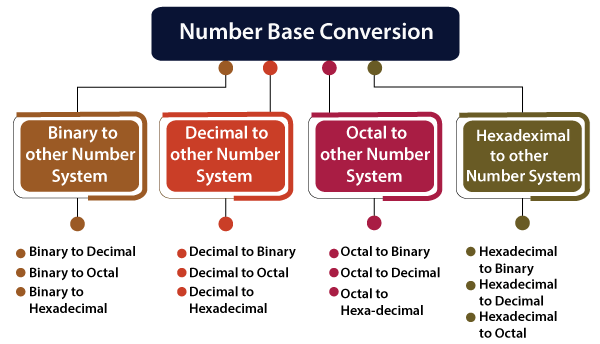 Number Base Conversion
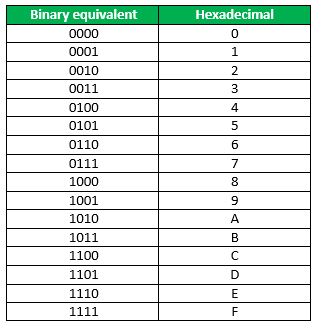 Number Base Conversion
1. Decimal to Binary :
	The following two types of operations take place, while converting decimal number into its equivalent binary number.
Division of integer part and successive quotients with base 2.
Multiplication of fractional part and successive fractions with base 2.
Example
	(10.25)10
Decimal Number to other Bases Conversion
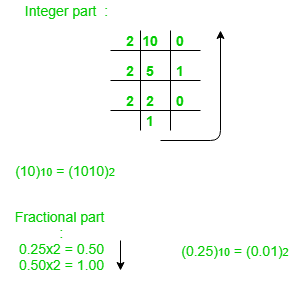 Decimal to Binary
Answer: (10.25)10 = (1010.01)2
The following two types of operations take place, while converting decimal number into its equivalent octal number.
Division of integer part and successive quotients with base 8.
Multiplication of fractional part and successive fractions with base 8.
Example
	(58.25)10
	(58)10 = (72)8
Fractional part:
	0.25 x 8 = 2.00 the octal equivalent of decimal number 58.25 is 72.2.
Decimal to Octal
The following two types of operations take place, while converting decimal number into its equivalent hexa-decimal number.
Division of integer part and successive quotients with base 16.
Multiplication of fractional part and successive fractions with base 16.
Example
	 Consider the decimal number 58.25. 
	Here, the integer part is 58 and decimal part is 0.25.
Decimal to Hexa-Decimal Conversion
Step 1 − Division of 58 and successive quotients with base 16.

Operation	Quotient  	Remainder
  58/16	     	     3		   10=A
  3/16		     0		    3

5810 = 3A16

Step 2 − Multiplication of 0.25 and successive fractions with base 16.
 Operation	Result	Carry
    0.25 x 16	4.00	   4
          -		0.00	   -
.2510 = .416
Decimal to Hexa-Decimal Conversion
Shortcut method - Binary to Octal
Steps
Step 1 − Divide the binary digits into groups of three (starting from the right).
Step 2 − Convert each group of three binary digits to one octal digit.

Example
Binary Number − 101012
Binary numer systemto other number system
Shortcut method - Binary to Octal
Steps
 Step 1 − Divide the binary digits into groups of three (starting from the right).
 Step 2 − Convert each group of three binary digits to one octal digit.

Example
Binary Number − 101012
Binary to Octal
Binary to Octal
Binary Number − 101012 = Octal Number − 258
Positional Notation
Example-1 − Convert binary number 11001010 into decimal number
Binary to Decimal number system
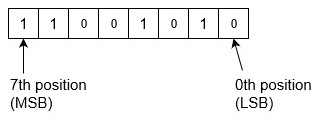 Example-1 − Convert binary number 11001010 into decimal number
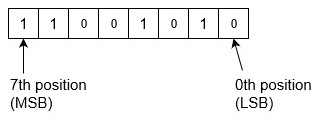 = (11001010)2
=1x27+1x26+0x25+0x24+1x23+0x22+1x21+0x20
= 128+64+0+0+8+0+2+0
= (202)10
Binary to Decimal number system
Example-2 − Convert binary number 1010.1011 into decimal number.
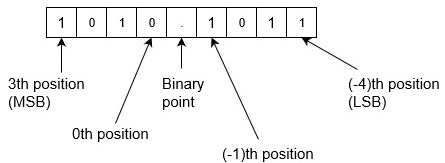 Binary to decimal is,
= (1010.1011)2
= 1x23+0x22+1x21+0x20+1x2-1+0x2-2+1x2-3+1x2-4
= 8+0+2+0+0.5+0+0.125+0.0625
= (10.6875)10
Binary to Decimal number system
steps to convert a binary number into hexadecimal number:
Take binary number
Divide the binary digits into groups of four (starting from right) for integer part and start from left for fraction part.
Convert each group of four binary digits to one hexadecimal digit.
Binary to Hexadecimal number system
Example-1 − Convert binary number 1010101101001 into hexadecimal number.
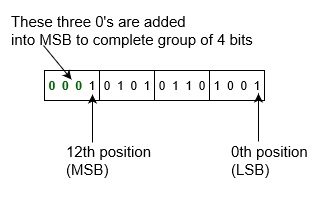 Binary to hexadecimal is,
= (1010101101001)2
= (1 0101 0110 1001)2
= (0001 0101 0110 1001)2
= (1 5 6 9)16
= (1569)16
Binary to Hexadecimal number system
Example-2 − Convert binary number 001100101.110111 into hexadecimal number.
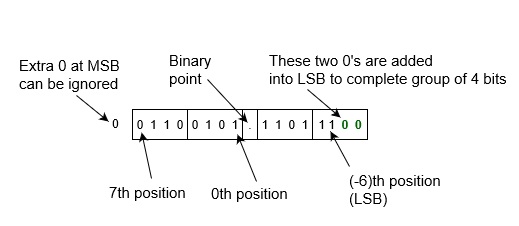 Binary to hexadecimal is,
= (001100101.110111)2
= (0 0110 0101 . 1101 1100)2
= (0110 0101 . 1101 1100)2
= (6 5 . D C)16
= (65.DC)16
Binary to Hexadecimal number system
Convert Octal to Binary Using Table
Example: Convert 128 into a binary number.
Solution:
 Given, 128 is the octal number.
Now with the help of the table, we can write;
128 = (001 010)2

Example-2 − Convert octal number 352.563 into binary number.
	According to above algorithm, equivalent binary number will be,
= (352.563)8 
= (011  101  010 . 101  110 011)2 
= (011101010.101110011)2
Convert Octal to Binary Using Table
The digits of given octal number starting from right most digit and keep a variable dec_value. 
	At the time of extracting digits from the octal number, multiply the digit with the proper base (Power of 8) and add it to the variable dec_value. 
	At the end, the variable dec_value will store the required decimal number.

For Example:If the octal number is 67.dec_value = 6*(8^1) + 7*(8^0)
 = 55
octal to decimal conversion
EXAMPLE-2:
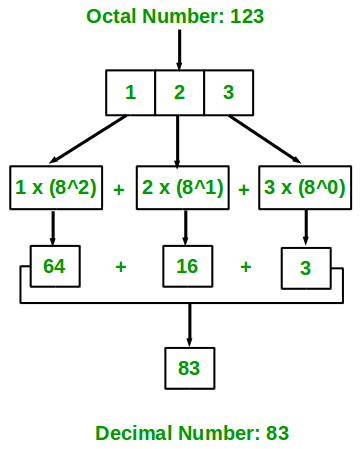 octal to decimal conversion
Example:1
9 = 9 * (16 ^ 0) = 9
C = 12 * (16 ^ 1) = 192
Then, we add the results.
=192 + 9 
= 20110 decimal

Example:2
The hex number A3C2. 
2 x (160) = 2 x 1 = 2
C x (161) = 12 x 16 = 192
3 x (162) = 3 x (16 x 16) = 3 x 256 = 768
A x (163) = 10 x (16 x 16 x 16) = 10 x 4096 = 40960
Add the results together:
2 + 192 + 768 + 40960 = 41922
So the decimal equivalent of A3C2 is 41922.
Hexadecimal to Decimal
Step 1: 
	Write down the hex number. If there are any, change the hex values represented by letters to their decimal equivalents.
Step 2: 
	Each hex digit represents four binary digits and therefore is equal to a power of 2. The rightmost digit equals to 20 (1), the next one equals to 21 (2), the next one equals to 22 (4) and the leftmost one equals to 23 (8). Write these numbers (8, 4, 2 and 1) below the hex values.
Step 3: 
	Determine which powers of two (8, 4, 2 or 1) sum up to your hex digits. For example, if one of your hex values is 10, this means 8 and 2 sum up to 10 (4 and 1 are not used). If your hex number is 2, only 2 is used; 8, 4 and 1 are not.
Hexadecimal to BinaryConversion
Step 4:
	 Write down 1 below those 8, 4, 2 and 1’s that are used. Write down 0 below those that are not used.
Step 5: 
	Read the 1’s and 0’s from left to right to get the binary equivalent of the given hex number.

Let's apply these steps to the hex number (4FA)16


 
	4     F     A 
	4    15    10
Hexadecimal to BinaryConversion
Step  2:

  4              F          A 
  4            15         10 
8421     8421    8421 
0100     1111      1010 
Step 3:
 
	(4FA)16 = (10011111010)2 

Example 2:

(2C1)16 = (1011000001)2 

2 		C 	    1 
2 		12 	    1 
8421 	8421	 8421 
0010 	1100 	  0001
Hexadecimal to BinaryConversion
Method to Convert Hex to Octal

For each given hexadecimal number digit, write the equivalent binary number. If any of the binary equivalents are less than 4 digits, add 0’s to the left side.

Combine and make the groups of binary digits from right to left, each containing 3 digits. Add 0’s to the left if there are less than 3 digits in the last group.

Find the octal equivalent of each binary group.
Hexadecimal To Octal
Example: 
Convert 1BC16 into an octal number.
Solution: 
Given, 1BC16 is a hexadecimal number.
1 → 0001, 
B → 1011, 
C →1100
Now group them from right to left, each having 3 digits.
000, 110, 111, 100
000→0,
 110 →6, 
111→7, 
100→4
Hence, 1BC16 = 6748
Hexadecimal To Octal
The basic digital electronic circuit that has one or more inputs and single output is known as Logic gate. 

Hence, the Logic gates are the building blocks of any digital system. We can classify these Logic gates into the following two categories.

Basic gates
Universal gates

Basic gates are 
 AND
 OR  
 NOT gates.
Basic GatesGates
AND gate

An AND gate is a digital circuit that has two or more inputs and produces an output, which is the logical AND of all those inputs.

It is optional to represent the Logical AND with the symbol ‘.’.

The following table shows the truth table of 2-input AND gate.
Basic GatesBasic Gates
AND gate

Here A, B are the inputs and Y is the output of two input AND gate. 

If  both inputs are ‘1’, then only the output, Y is ‘1’. For remaining combinations of inputs, the output, Y is ‘0’.

The following figure shows the symbol of an AND gate, which is having two inputs A, B and one output, Y.
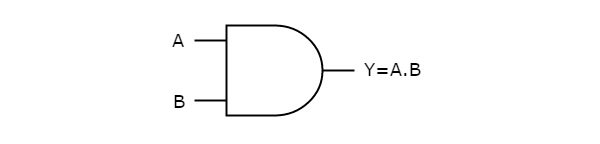 Basic GatesBasic Gates
OR gate
An OR gate is a digital circuit that has two or more inputs and produces an output, which is the logical OR of all those inputs. 

This logical OR is represented with the symbol ‘+’.

The following table shows the truth table of 2-input OR gate.
Basic GatesBasic Gates
Here A, B are the inputs and Y is the output of two input OR gate.

 If both inputs are ‘0’, then only the output, Y is ‘0’. For remaining combinations of inputs, the output, Y is ‘1’.

The following figure shows the symbol of an OR gate, which is having two inputs A, B and one output, Y.
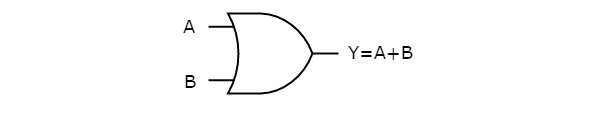 Basic GatesBasic Gates
NOT gate

A NOT gate is a digital circuit that has single input and single output. 

The output of NOT gate is the logical inversion of input. Hence, the NOT gate is also called as inverter.

The following table shows the truth table of NOT gate.
Basic GatesBasic Gates
Here A and Y are the input and output of NOT gate respectively. 

If the input, A is ‘0’, then the output, Y is ‘1’. Similarly, if the input, A is ‘1’, then the output, Y is ‘0’.

The following figure shows the symbol of NOT gate, which is having one input, A and one output, Y.
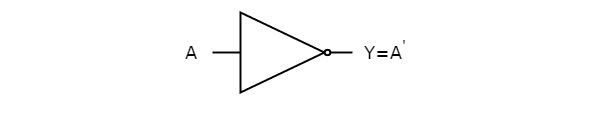 Basic GatesBasic Gates
NAND & NOR gates are called as universal gates. 

Because we can implement any Boolean function, which is in sum of products form by using NAND gates alone.

 Similarly, we can implement any Boolean function, which is in product of sums form by using NOR gates alone.
NAND gate

NAND gate is a digital circuit that has two or more inputs and produces an output, which is the inversion of logical AND of all those inputs.

The following table shows the truth table of 2-input NAND gate.
Basic GatesUniversal Gates
Here A, B are the inputs and Y is the output of two input NAND gate. When both inputs are ‘1’, the output, Y is ‘0’.
 
If at least one of the input is zero, then the output, Y is ‘1’. This is just opposite to that of two input AND gate operation.

The following image shows the symbol of NAND gate, which is having two inputs A, B and one output, Y.
Universal Gates
NAND gate operation is same as that of AND gate followed by an inverter.
 
Now we will see how this gate can be used to make other gates.
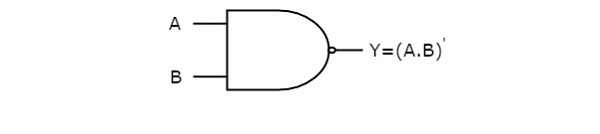 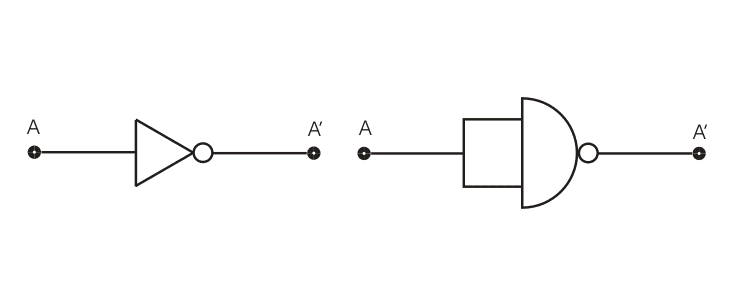 Basic Gates Universal Gates
Now we will see the design of an AND gate from NAND gates.
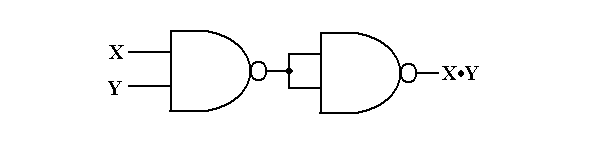 NOR Gate
Logic diagram
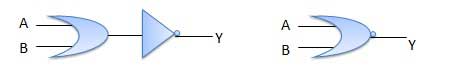 Basic Gates Universal Gates
Truth Table
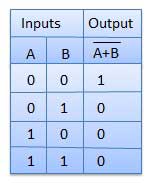 Basic Gates Universal Gates
Multiplexer and Demultiplexer
1. Multiplexer :	Multiplexer is a data selector which takes several inputs and gives a single output.In multiplexer we have 2n input lines and 1 output lines where n is the number of selection lines.
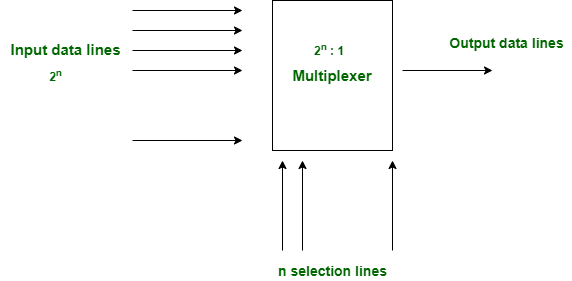 Multiplexer and Demultiplexer
2. Demultiplexer :	Demultiplexer is a data distributor which takes a single input and gives several outputs.In demultiplexer we have 1 input and 2n output lines where n is the selection line.
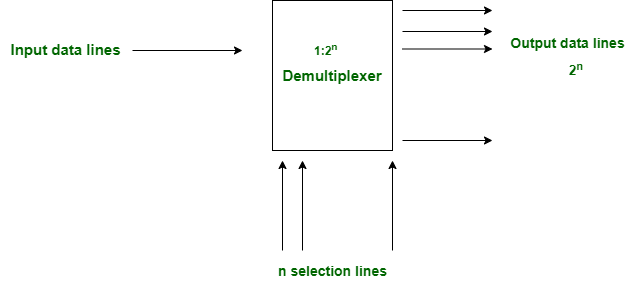 Multiplexer
Understanding 4-to-1 Multiplexer:
	
	The 4-to-1 multiplexer has 4 input bit, 2 control bits, and 1 output bit. The four input bits are D0,D1,D2 and D3. only one of this is transmitted to the output y.

	 The output depends on the value of AB which is the control input. The control input determines which of the input data bit is transmitted to the output.

	For instance, as shown in fig. when AB = 00, the upper AND gate is enabled while all other AND gates are disabled. Therefore, data bit D0 is transmitted to the output, giving Y = Do.
4-to-1 Multiplexer
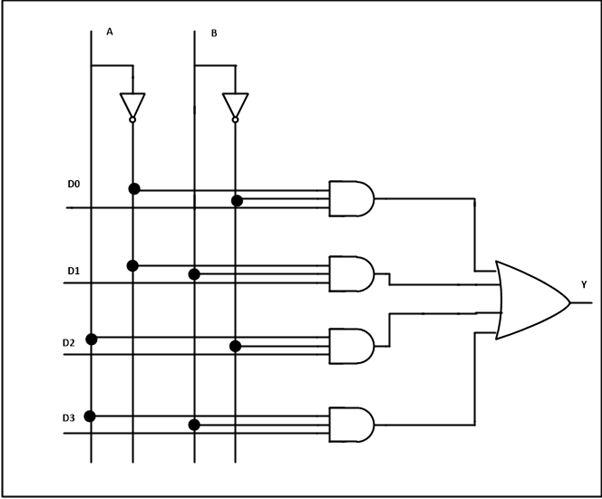 4-to-1 DE-Multiplexer
1x4 De-Multiplexer

	1x4 De-Multiplexer has one input I, two selection lines, s1 & s0 and four outputs Y3, Y2, Y1 &Y0. 
	The block diagram of 1x4 De-Multiplexer is shown in the following figure.
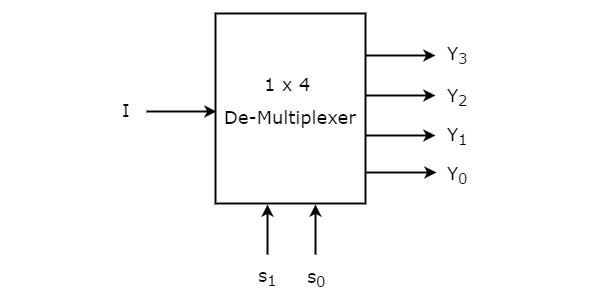 4-to-1 DEMultiplexer
The single input ‘I’ will be connected to one of the four outputs, Y3 to Y0 based on the values of selection lines s1 & s0. 
	The Truth table of 1x4 De-Multiplexer is shown below.
4-to-1 DEMultiplexer
From the above Truth table, we can directly write the Boolean functions for each output as
Y3=s1s0I
Y2=s1s0′I
Y1=s1′s0I
Y0=s1′s0′I
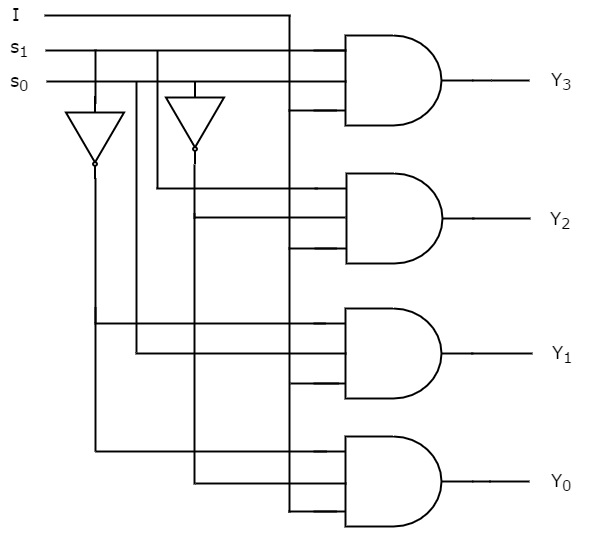